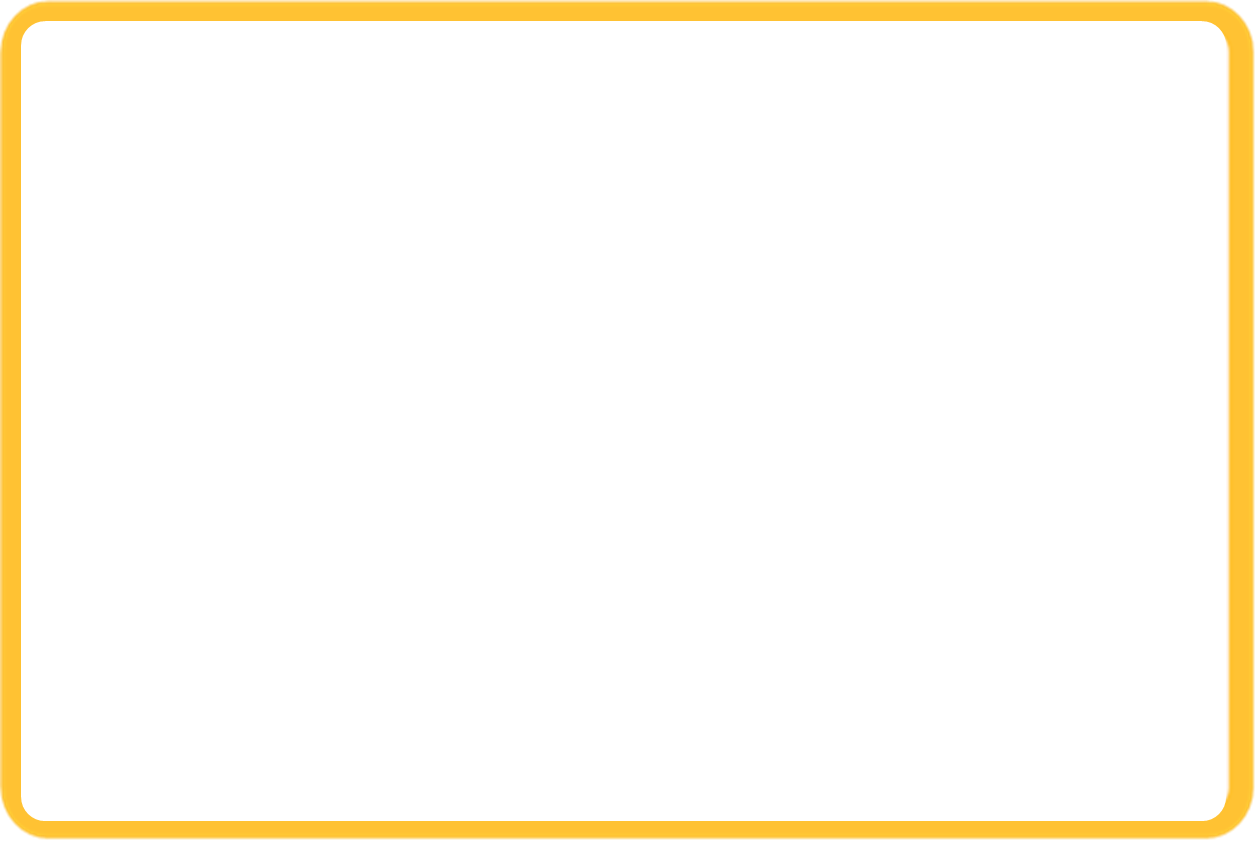 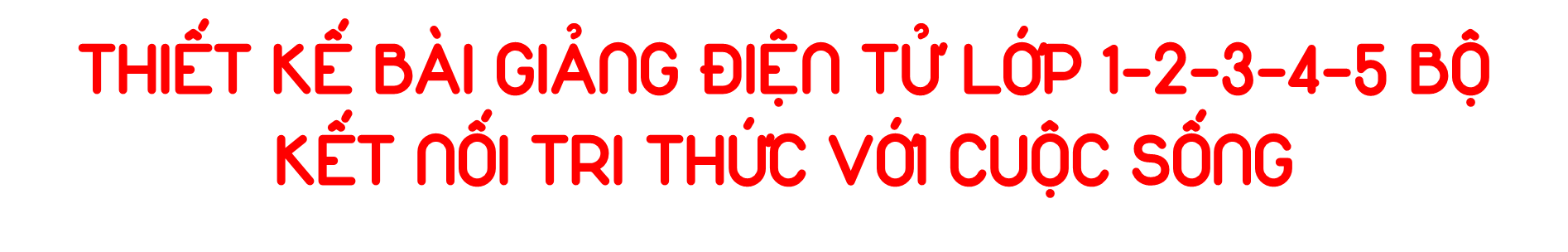 Thầy cô cần trọn bộ giáo án word và PPT
  lớp 1-2-2-3-4-5 bộ Kết nối tri thức và Cánh diều nhắn Hương Thảo QTV nhóm zalo gửi ạ!
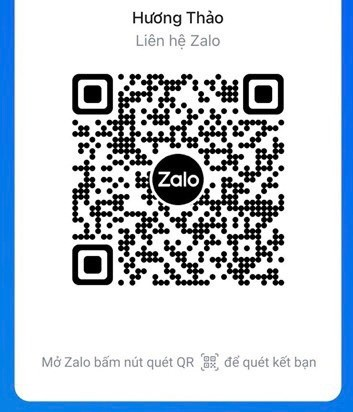 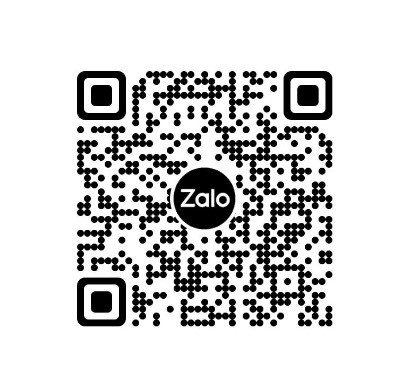  Mời bạn  QUYÉT MÃ ZALO vào nhóm zalo tài liệu tiểu học miễn phí